ElectroDynamics
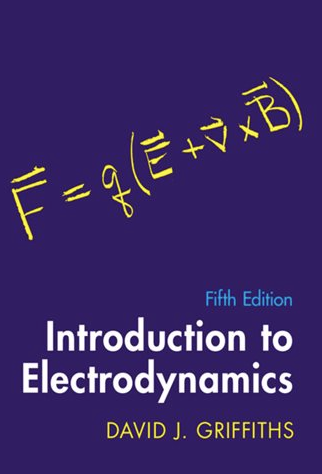 UTSA PHY 3513 - Fall 2024
ElectroDynamics
UNIT 1 – Math Methods
Prof. Richard Anantua (UTSA)
[Speaker Notes: Crossing time, collision time, hubble time

Star cluster, globular cluster]
Course Logistics
PHY 3513. Electrodynamics.  3 Credit Hours.
Schedule: TTh 1:00 pm - 2:15 pm; Peter T. Flawn Building 3.02.01
Materials: Griffith’s Introduction to Electrodynamics 5th Ed. ISBN 978-1009397759 (Amazon https://www.amazon.com/Introduction-Electrodynamics-David-J-Griffiths-dp-1009397753/dp/1009397753/ref=dp_ob_image_bk )
Syllabus: https://utsa.simplesyllabus.com/doc/7z1udnw3k/Fall-2024-PHY-3513-001-Electrodynamics?mode=view 
Prerequisites: PHY 2823 and PHY 3423 (with a C- or better), or consent of instructor. Continuation of the material started in PHY 3423. Topics include Maxwell’s equations, electromagnetic waves, wave guides, and radiation from accelerated charges. 
Unit 1 Math Methods (Ch. 1); Unit 2 Electrostatics and Potential Theory (Chs. 2-3); Unit 3 Electric and Magnetic Fields in Matter (Chs. 4-6); Unit 4 Electrodynamics and Conservation Laws (Chs. 7,8); Unit 5 Electromagnetic Waves and Waveguides (Ch. 9); Unit 6 Potentials, Fields and Radiation – Relativistic Formalism (Chs. 10,11,12)
Quizzes (30%): Quiz 1 Tu 9/24, Quiz 2  Tu 11/12
HWs (30%): HW1 Th 9/5, HW2 Tu 9/17, HW3 Tu 10/8, HW4  Tu 10/22, HW 5 Tu 11/19; HW 6 Tu 12/3
Final Presentation (30%): Tu 12/3 and Th 12/5    
Participation (10%): All day, every day (hopefully)
[Speaker Notes: Syllabus: https://utsa.simplesyllabus.com/api2/doc-pdf/7z1udnw3k/Fall-2024-PHY-3513-001-Electrodynamics.pdf?locale=en-US

Academic Calendar: https://asap.utsa.edu/pls/prod/bwckschd.p_disp_detail_sched?term_in=202510&crn_in=17088 

https://www.utsa.edu/registrar/reg_materials/reg_calendar_fall.pdf 

1:00 pm - 2:15 pm
TR
Peter T. Flawn Building 3.02.01
Aug 26, 2024 - Dec 13, 2024


Prerequisites: PHY 2823 and PHY 3423 (with a C- or better), or consent of instructor. Continuation of the material started in PHY 3423. Topics include Maxwell’s equations, electromagnetic waves, wave guides, and radiation from accelerated charges. Generally offered: Spring. Differential Tuition: $150. Course fee: DL01 $75]
Course Roadmap
Course Syllabus: https://utsa.simplesyllabus.com/doc/7z1udnw3k/Fall-2024-PHY-3513-001-Electrodynamics?mode=view 
Academic Calendar: https://www.utsa.edu/registrar/reg_materials/reg_calendar_fall.pdf 
Unit 1 Math Methods (Ch. 1); Unit 2 Electrostatics and Potential Theory (Chs. 2-3); Unit 3 Electric and Magnetic Fields in Matter (Chs. 4-6); Unit 4 Electrodynamics and Conservation Laws (Chs. 7,8); Unit 5 Electromagnetic Waves and Waveguides (Ch. 9); Unit 6 Potentials, Fields and Radiation – Relativistic Formalism (Chs. 10,11,12)
Griffith’s E&M
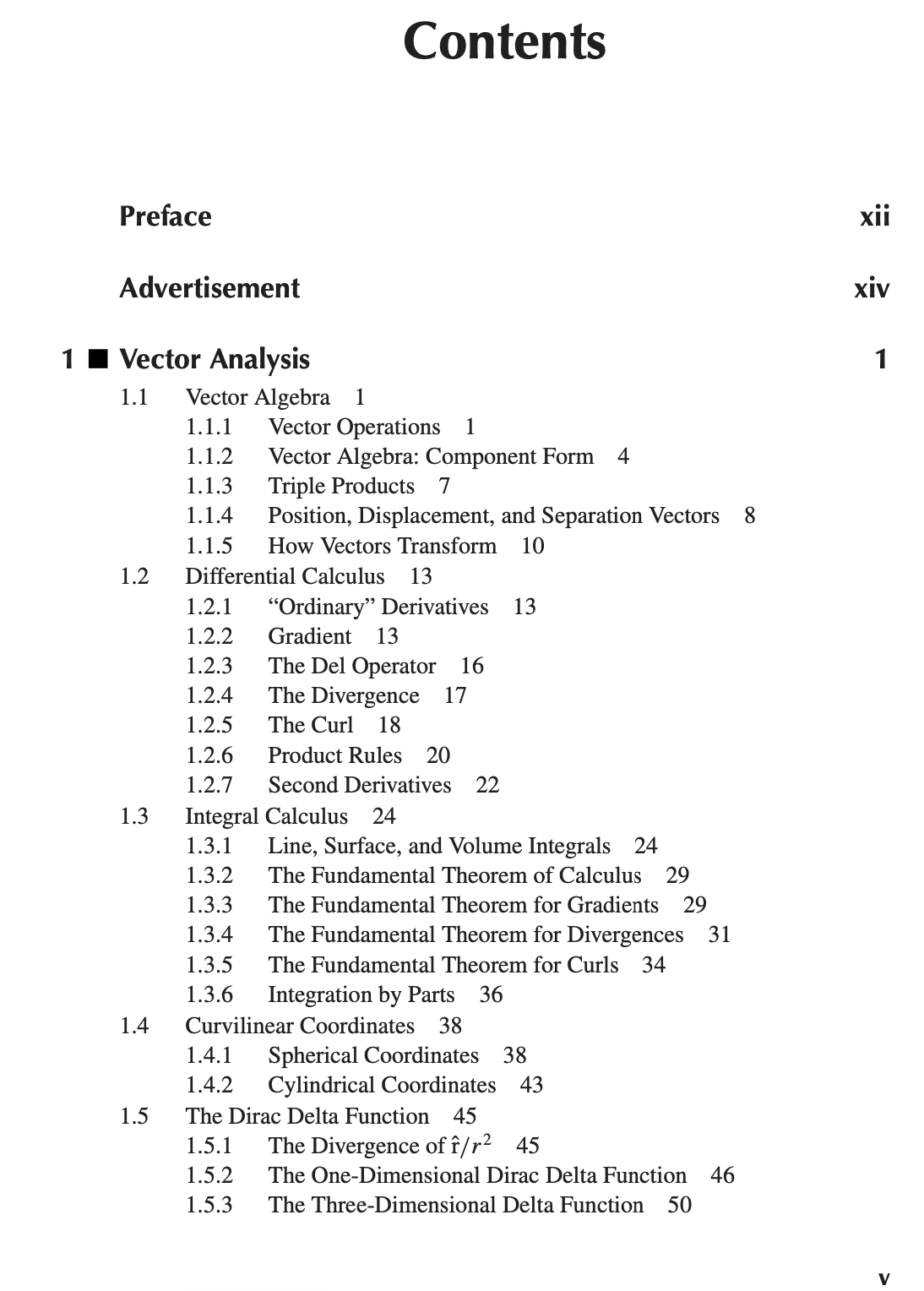 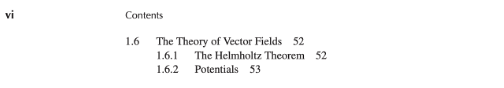 Icebreaker – Physics 2 truths and a lie
Make 2 true statements and 1 false statement
1 statement must be about yourself
1 statement must be about your home (state, country, institution,…)
1 statement must be about physics
units
A unit in physics represents a specific amount of a physical quantity such as mass, length or time.
Unit systems – base units
Physical quantities may be expressed using several choices of units
Unit systems express physical quantities in terms of base units or combinations thereof
* Sometimes not considered a base cgs unit
[Speaker Notes: All dimensionful quantities in a unit system have at least one base unit
pound (lb) 1 0.45359237 kg is a unit of MASS; weight is a force m*g]
Unit systems – derived units
Units may be derived from others
Dimensional analysis
Intuitive question: 10 pigs + 5 pigs = ?
Dimensional analysis
Intuitive question: 10 pigs + 5 pigs = 15 pigs
How about: 10 pigs + 5 cats = ?
Dimensional analysis
Intuitive question: 10 pigs + 5 pigs = 15 pigs
How about: 10 pigs + 5 cats = ?
We can’t directly combine the number of pigs and cats because they are fundamentally different quantities.
Dimensional analysis
Intuitive question: 10 pigs + 5 pigs = 15 pigs
How about: 10 pigs + 5 cats = ?
We can’t directly combine the number of pigs and cats because they are fundamentally different quantities.
Any equation in physics must reduce to the same units on both sides
Can we relate the variables F, m and a in a dimensionally consistent way?
Scientific Notation and Significant Figures
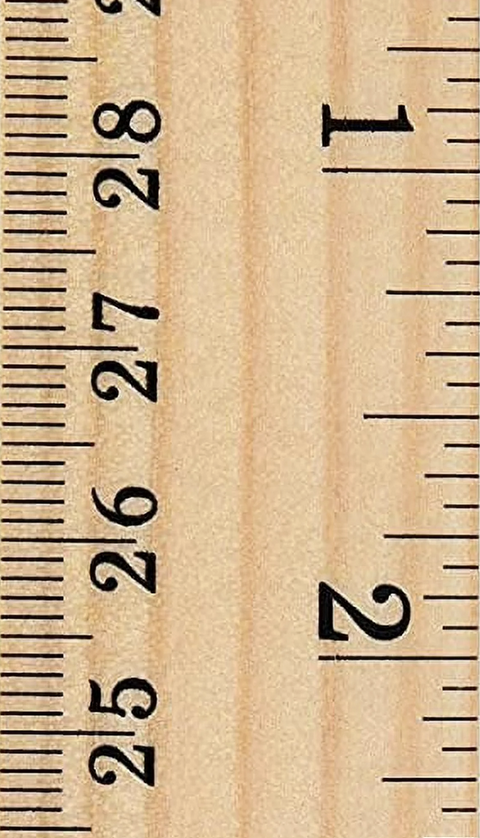 Physical measurements are limited by the precision of the measuring device
Is a measurement of 2.36mm from the ruler on the right meaningful? How about 2mm?
The significant figures of a number are those digits that carry meaning contributing to its precision at the resolution limit of the measurement device1.
Rules for significant figures:
All non-zero numbers ARE significant. 
Zeros between two non-zero digits ARE significant.
Leading zeros are NOT significant.
Trailing zeros to the right of the decimal ARE significant. 
Trailing zeros in a whole number with the decimal shown ARE significant. 
Trailing zeros in a whole number with no decimal shown are NOT significant. 
Exact numbers have an INFINITE number of significant figures. 
For a number in scientific notation: N x 10x, all digits comprising N ARE significant by the first 6 rules; "10" and "x" are NOT significant.
Cf. https://brilliant.org/wiki/significant-figures-and-precision/
Alternate definition includes 1 digit of uncertainty just below measurement resolution limit
  https://en.wikipedia.org/wiki/Significant_figures#cite_note-:0-1
[Speaker Notes: https://www.walmart.com/ip/25-Pack-Wooden-Ruler-12-Inch-Rulers-Bulk-Wood-Measuring-Ruler-Office-Ruler-2-Scale/8145820895?wmlspartner=wlpa&selectedSellerId=101680689&adid=222222222278145820895_101680689_14069003552_202077872&wl0=&wl1=g&wl2=c&wl3=42423897272&wl4=pla-295289030566&wl5=9028088&wl6=&wl7=&wl8=&wl9=pla&wl10=5365745483&wl11=online&wl12=8145820895_101680689&veh=sem&gad_source=1&gclid=CjwKCAjw_Na1BhAlEiwAM-dm7Ixe1Sur-bhnkdcnWLawqfi9dqc9C7kW_BCzX435H44v62-RChp1GhoCikIQAvD_BwE]
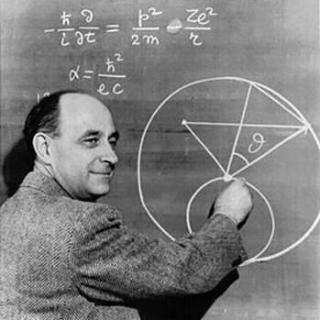 Fermi problems
Enrico Fermi (1901-1954) designed the first nuclear reactor and laid the theoretical foundation for the atomic bomb
Fermi problems are back-of-the-envelope calculations providing fast— but often surprisingly accurate— solutions through prudent assumptions
[Speaker Notes: http://www.ilnotiziario.net/2017/12/04/la-pila-atomica-enrico-fermi-paragonato-cristoforo-colombo/]
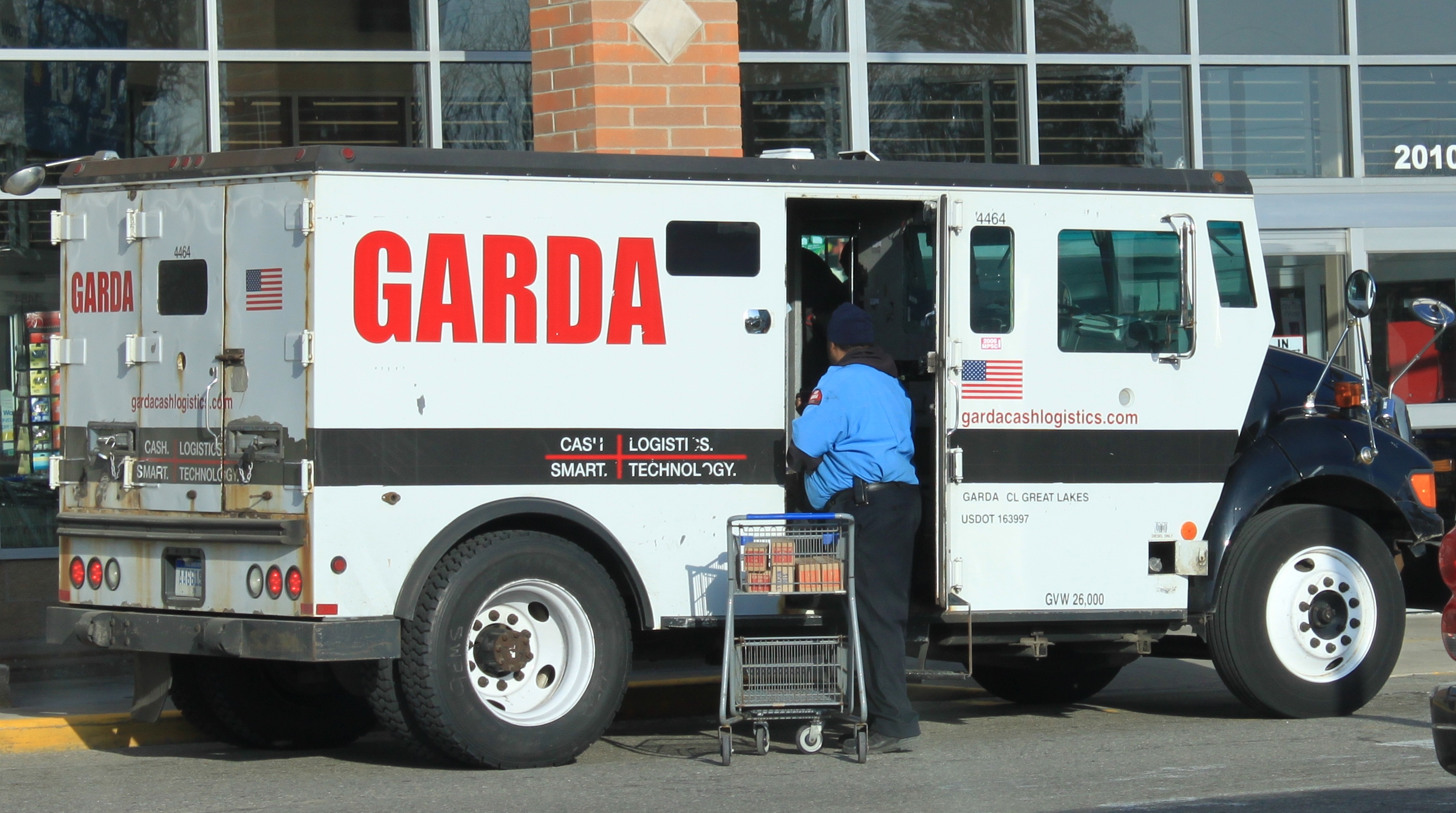 Fermi problems
How much money is typically transported by an armored car in the US?
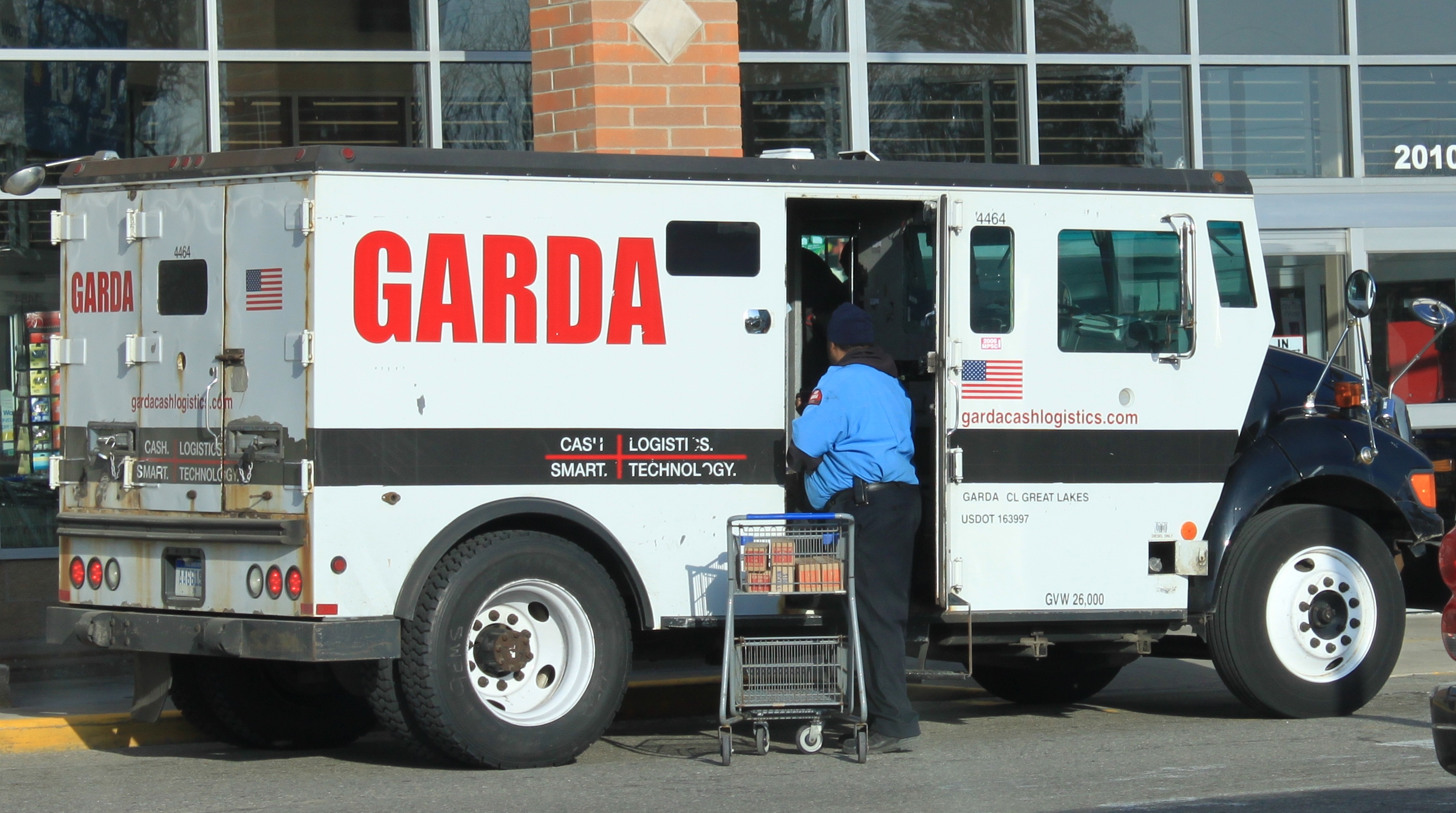 Fermi problems
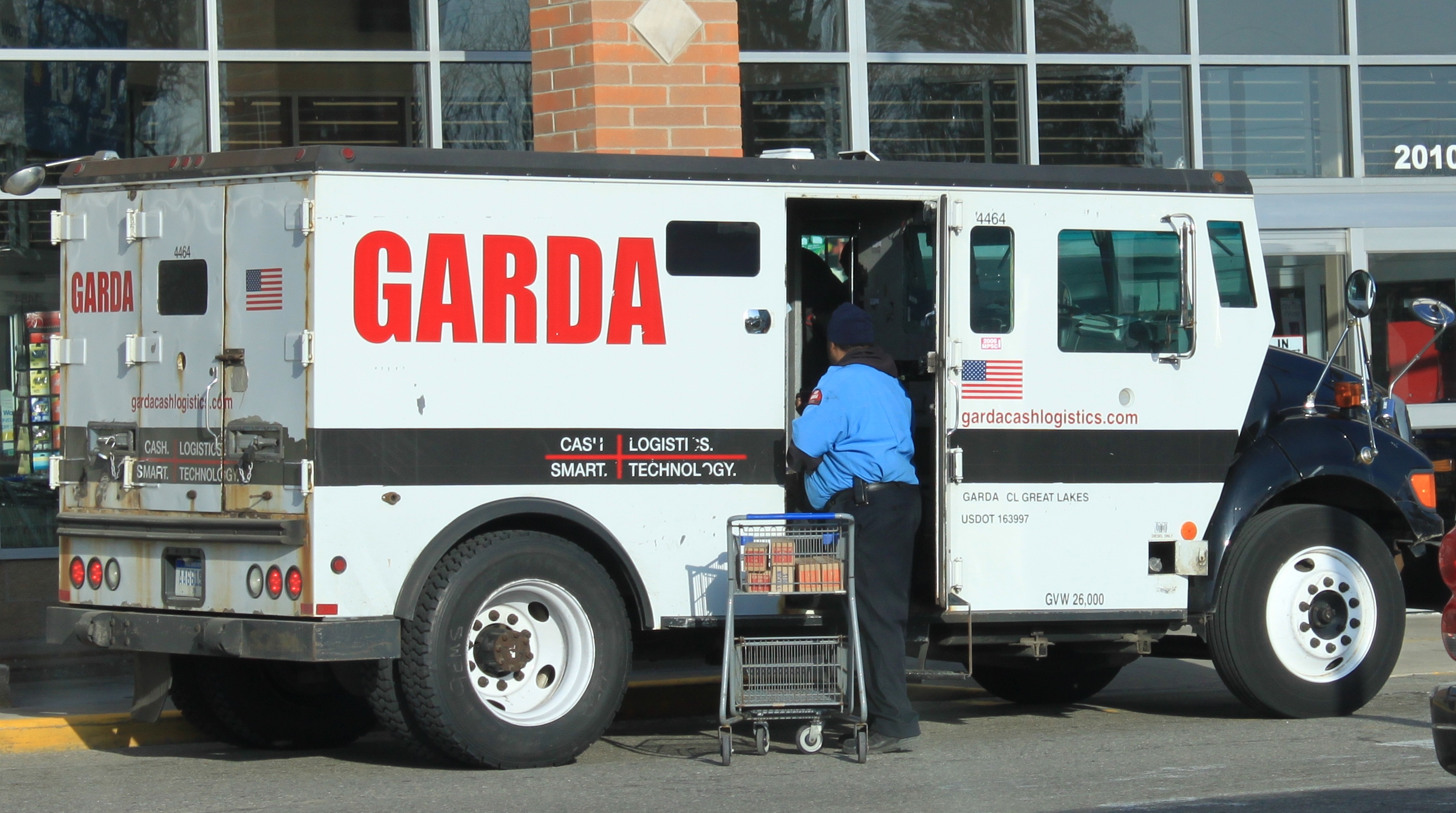 Fermi problems
Loomis fargo $17 million heist
[Speaker Notes: https://www.youtube.com/watch?v=vsDuMRt5ULk 

https://www.worldatlas.com/articles/biggest-heists-and-bank-robberies-in-american-history.html]
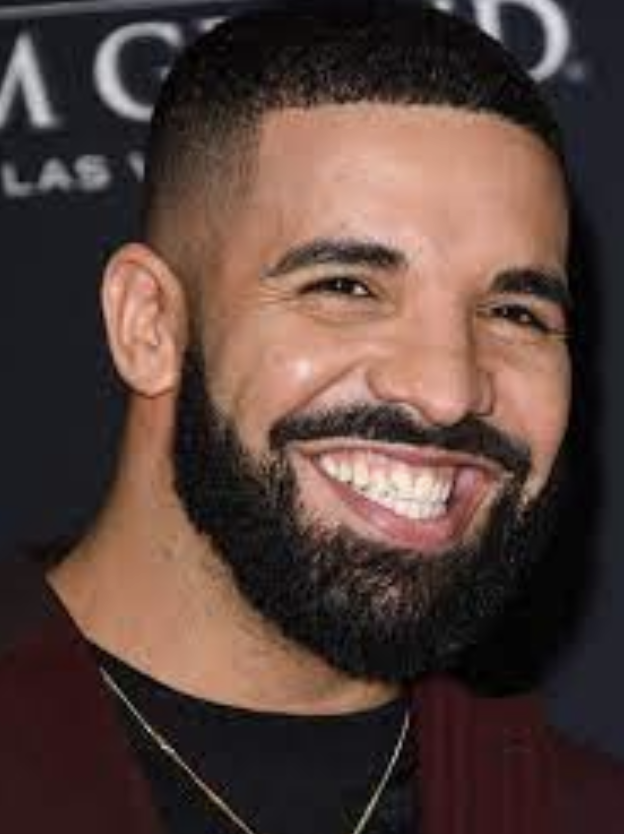 Drake Equation
[Speaker Notes: We have no pictures of the historical Drake, so we’ll use a modern one
https://www.rottentomatoes.com/celebrity/aubrey_graham

https://en.wikipedia.org/wiki/Drake_equation]
Math methods – Single-Variable calculus
Useful derivatives and integrals:



Hint: Chain Rule for differentiating f(u(x)) with respect to x


.
[Speaker Notes: 1/25/23]
Math methods – Single-Variable calculus
Useful derivatives and integrals:



Hint: Chain Rule for differentiating f(u(x)) with respect to x


.
[Speaker Notes: 1/25/23 Just as a sequence of points can converge to a (point) value, a sequence of functions can have a limit, e.g., normalized top hats to delta function]
Math methods – Single-Variable calculus
[Speaker Notes: 1/25/23]
Math methods – Single-Variable calculus
[Speaker Notes: 1/25/23]
Dirac Delta Function
Math methods – ordinary differential equations
Differential equations relate functions and their derivatives
We can directly solve some differential equations by methods such as
Integration

Separation of variables

Integration by parts
For many differential equations, the simplest method of solution is making a guess, or ansatz
u
dv
du
v
Math Methods – Fourier’s Trick
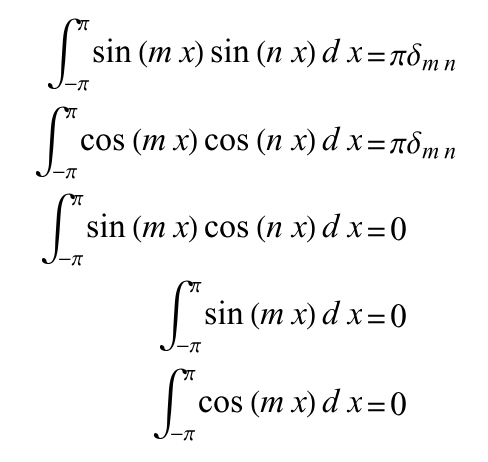 A Fourier series is a decomposition into an infinite sum of sines and cosines, where
https://mathworld.wolfram.com/FourierSeries.html
[Speaker Notes: Cos 2x = cos^2 x – sin^2 x
Sin 2x = 2 cos x sin x
Sin^2x = (1-cos 2x)/2
Griffiths 3.3.1 Separation of Variables – Cartesian Coordinates
Fourier’s Trick may have been due to Euler]
Math methods – partial differential equations; boundary conditions
Wave PDE:


Ansatz??
Math methods – partial differential equations; boundary conditions
Wave PDE:


Ansatz:                                                                                               Works when f- and f+ are any differentiable functions!
Math methods – partial differential equations; boundary conditions
Wave PDE:


Ansatz:                                                                                               Works when f- and f+ are any differentiable functions!
But WAIT:
Solution given by
Gradients and Line Elements
Math methods – Vector calculus
Vectors in 3D may be multiplied using 
Dot product: 
Cross product: 


A vector field F(x,y,z) is specified by assigning a vector to each point in space. At each point we may calculate 
Divergence (whether the vector field looks like a source or a sink)


Curl (whether a paddlewheel would rotate in the vector field)
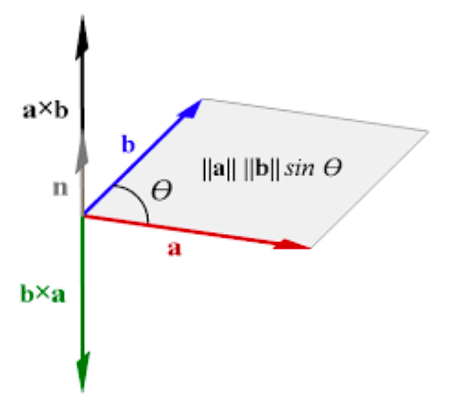 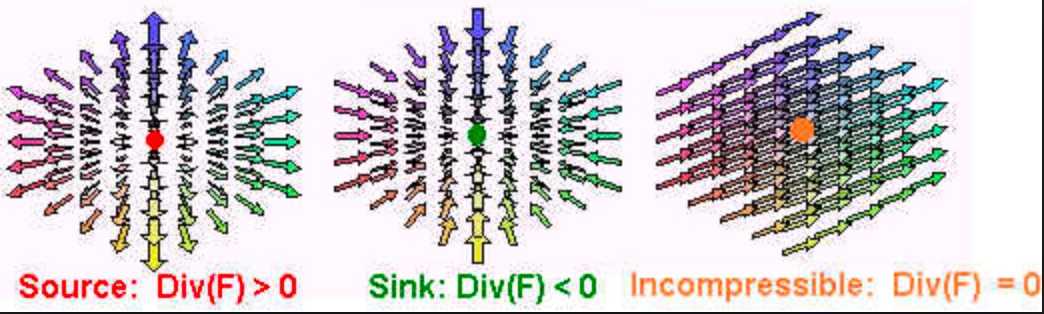 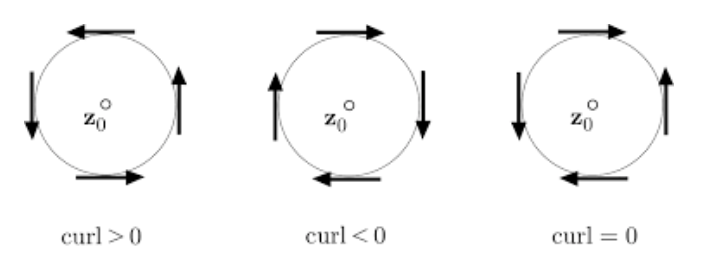 For these xy-plane vector fields, the sign of the z-component of the curl is given
z
z
z
[Speaker Notes: https://commons.wikimedia.org/wiki/File:Cross-product-with-area.svg

https://ltcconline.net/greenl/courses/202/vectorIntegration/divergenceTheorem.htm

https://www.google.com/url?sa=i&rct=j&q=&esrc=s&source=images&cd=&ved=0ahUKEwiq0vT70_PUAhVM3GMKHXvOBpYQjhwIBQ&url=https%3A%2F%2Fmath.stackexchange.com%2Fquestions%2F1054132%2Fcurl-vector-what-exactly-is-rotating&psig=AFQjCNHobNRyMP6BpLT1T3StbEeDcRMwTw&ust=1499395359996385&cad=rjt]
Divergence oF Electric field of A Point Charge
For simplicity assume q at origin
z
y
x
Divergence oF Electric field of A Point Charge
For simplicity assume q at origin
z
y
x
Alternate Coordinate SYstems
Cylindrical Polar

Spherical Polar
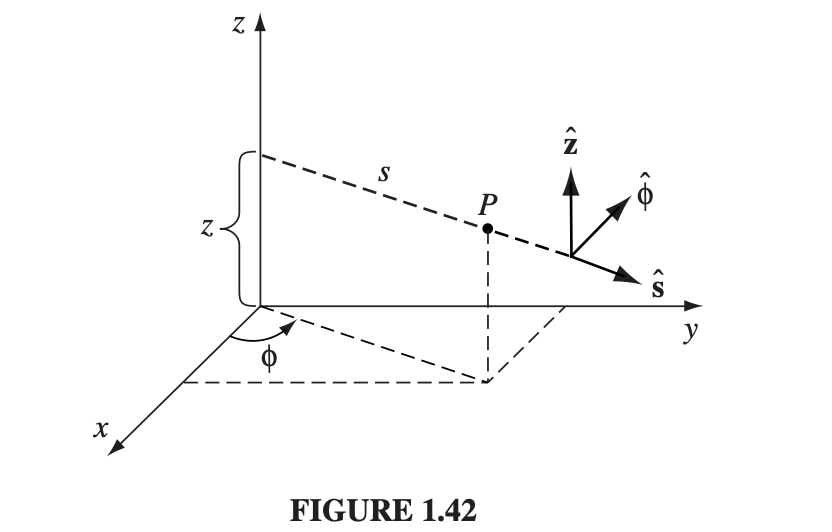 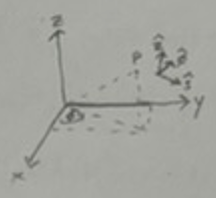 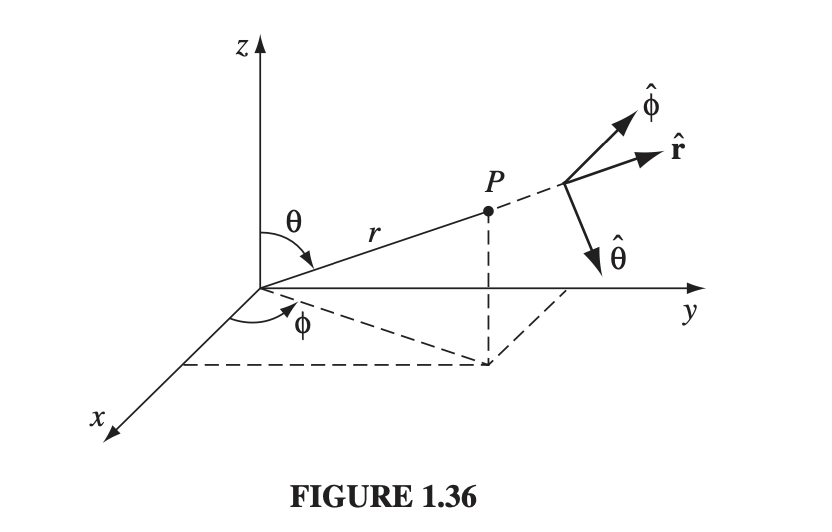 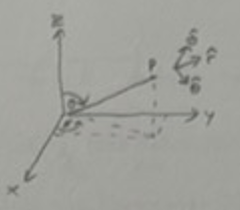 Vector Derivatives
.
Line, Area and Volume Element
Cartesian
Cylindrical
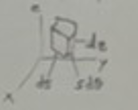 Spherical
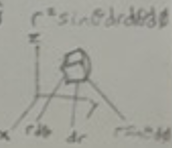 Divergence oF Electric field of A Point Charge
Now use spherical polar coordinates. See HW 1.
Math methods – multivariate calculus
Gauss’ (Divergence) 
    Theorem


Green’s Theorem


Stokes’ Theorem
The integral of the divergence 
of a vector field in a volume 
equals the flux going through
its surface
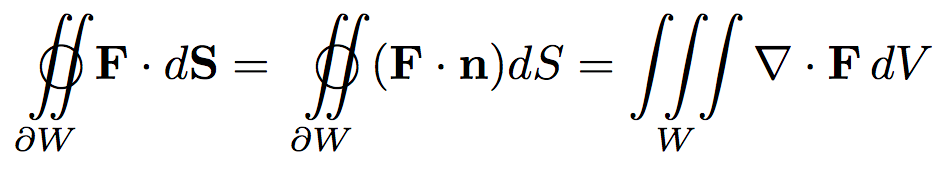 The integral of the curl of a vector field
on a surface D on the xy-plane equals 
the line integral of the vector field
on the boundary of D
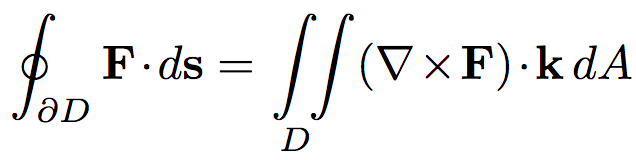 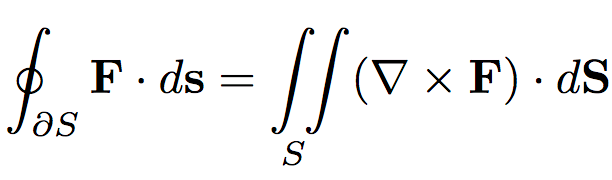 Generalization of Green’s theorem to 
arbitrary surfaces
Electrodynamics – Maxwell’s equations
Maxwell’s equations:
Gauss’s Law
Gauss’s Law 
for Magnetism
Faraday’s Law
Ampère Law
[Speaker Notes: 1/30/23]
Gauss’ Law
Gauss’ Law (Integral Form)
Vector Identities
We may permute in cyclic order the factors of a triple scalar product without altering its value
.
BAC-CAB Rule
Integration By Parts
We may transfer a derivative from one function to another incurring a negative sign and a boundary term